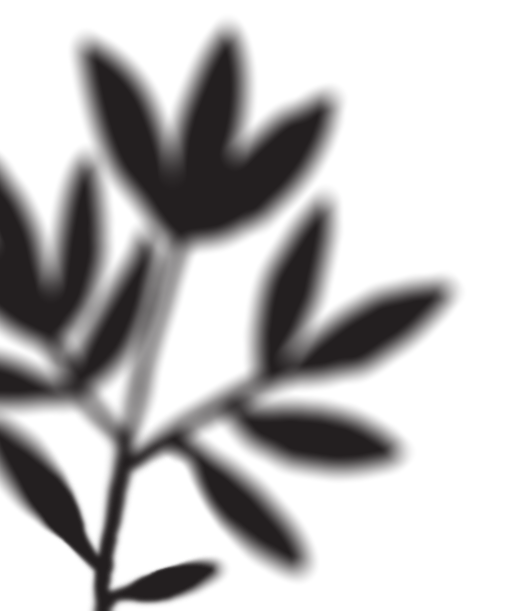 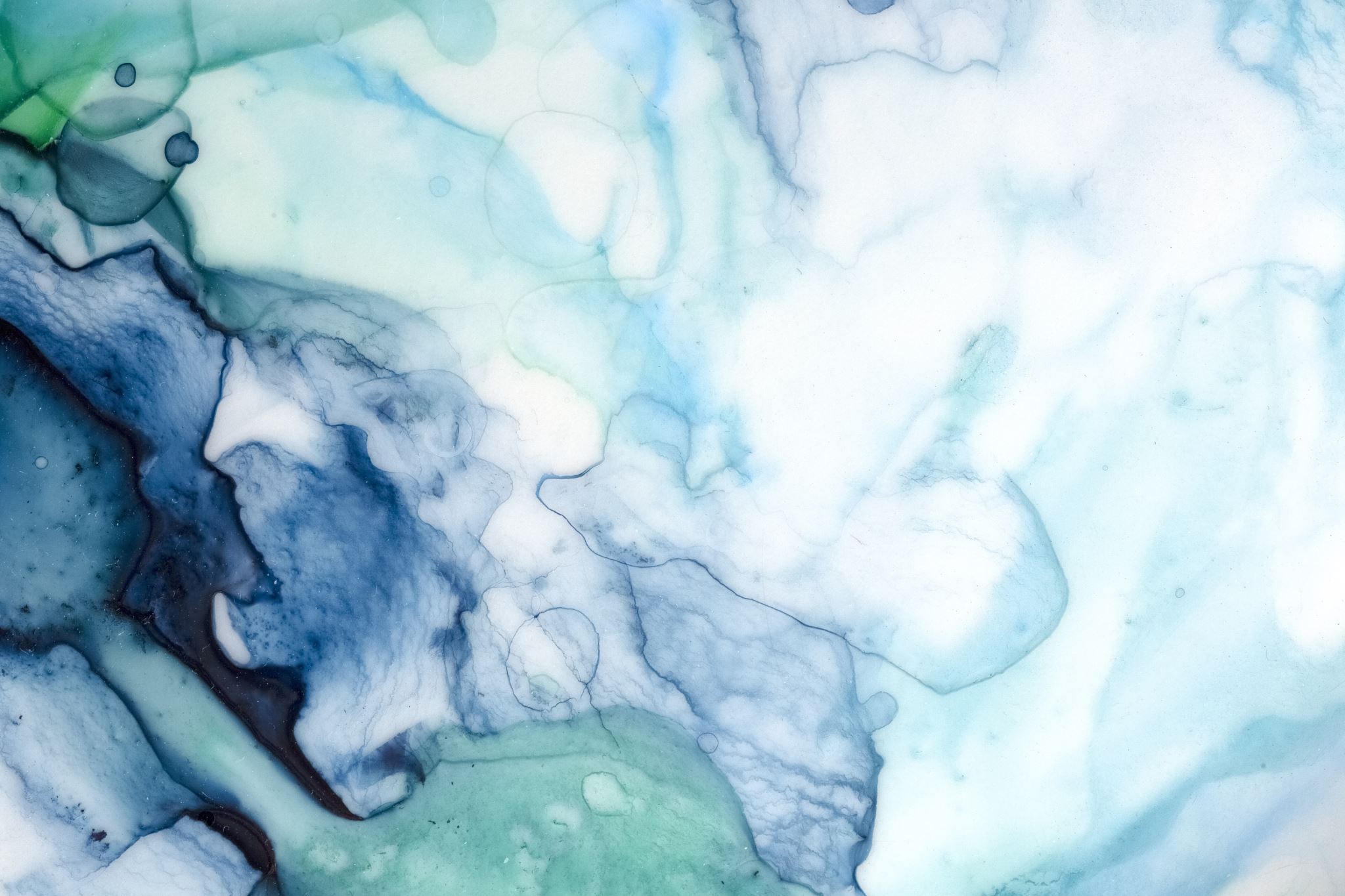 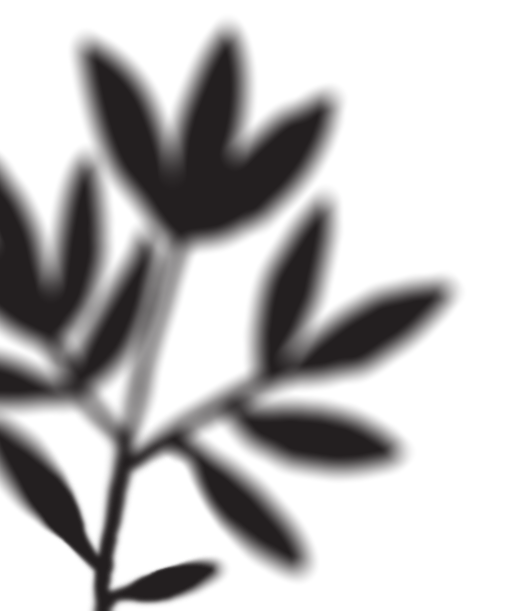 FRACCIONES / DECIMALES
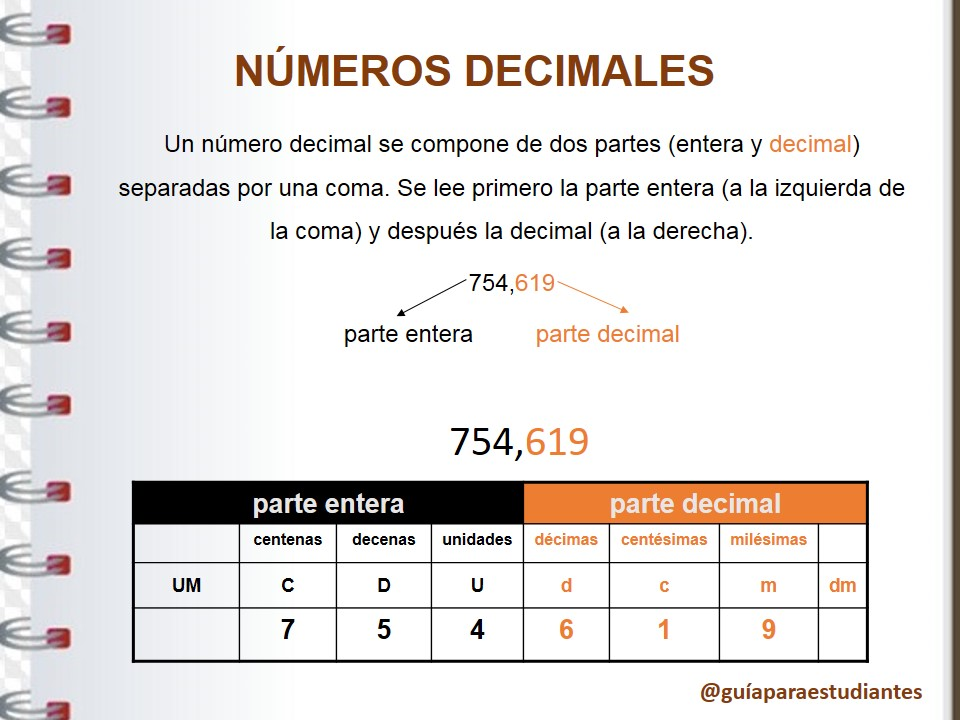 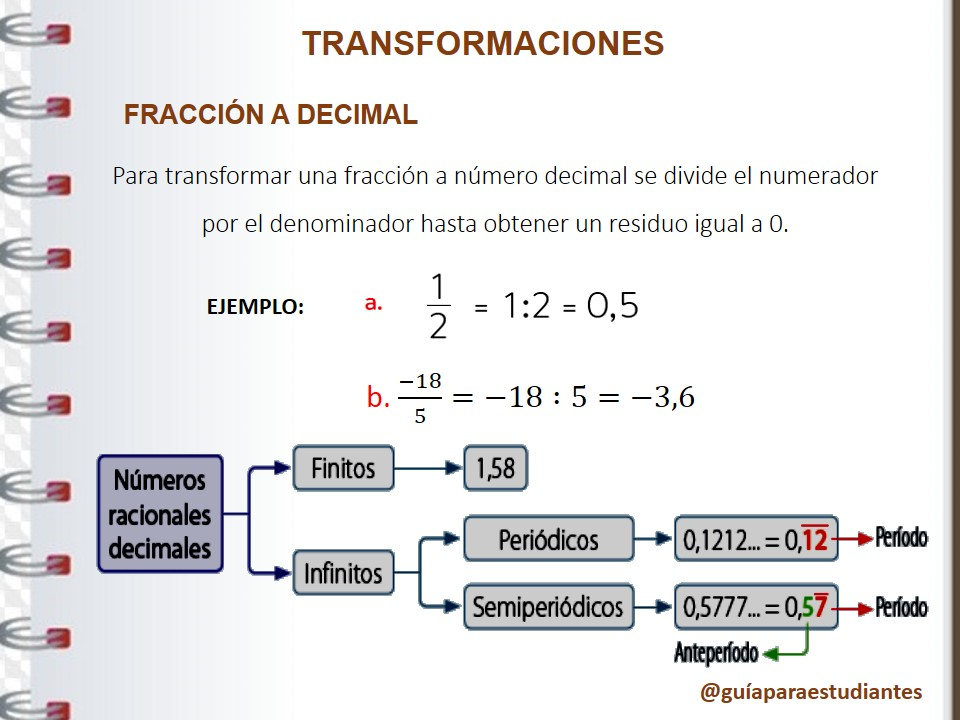 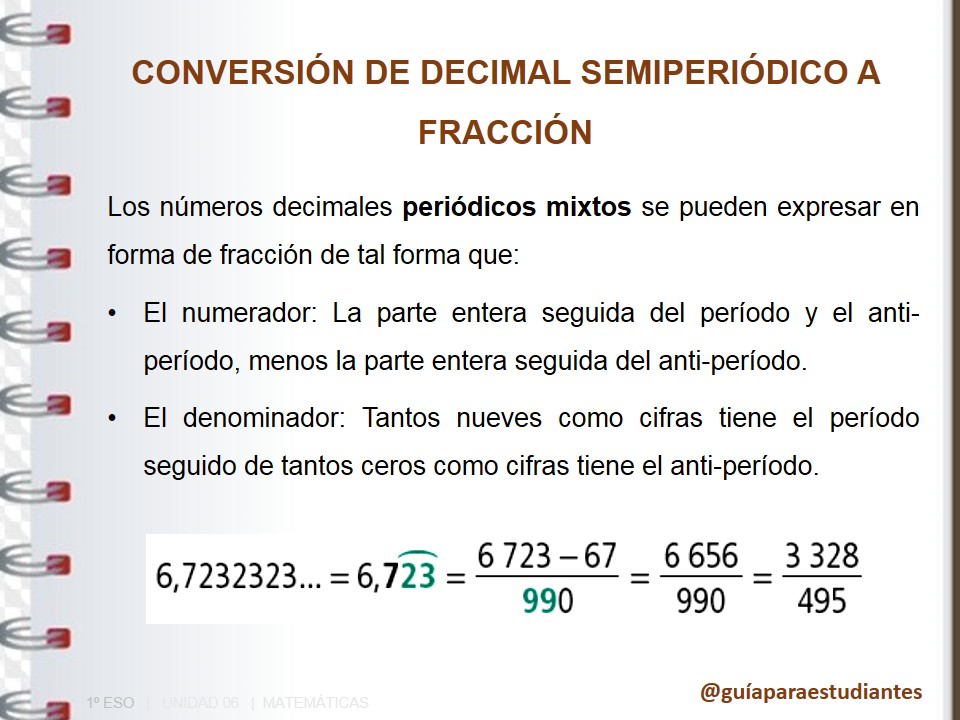 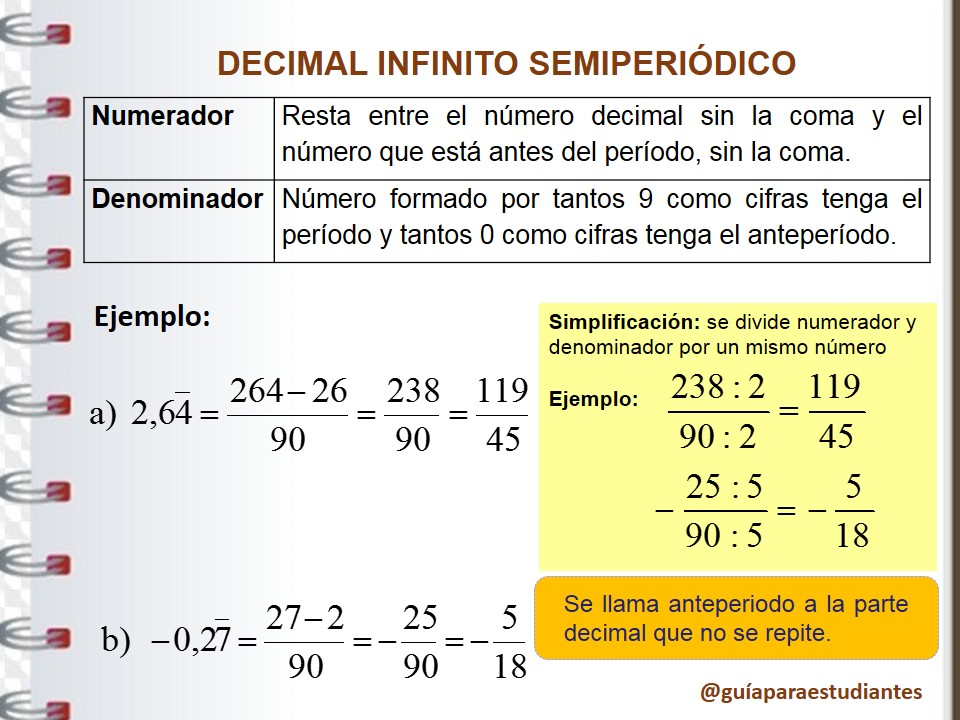 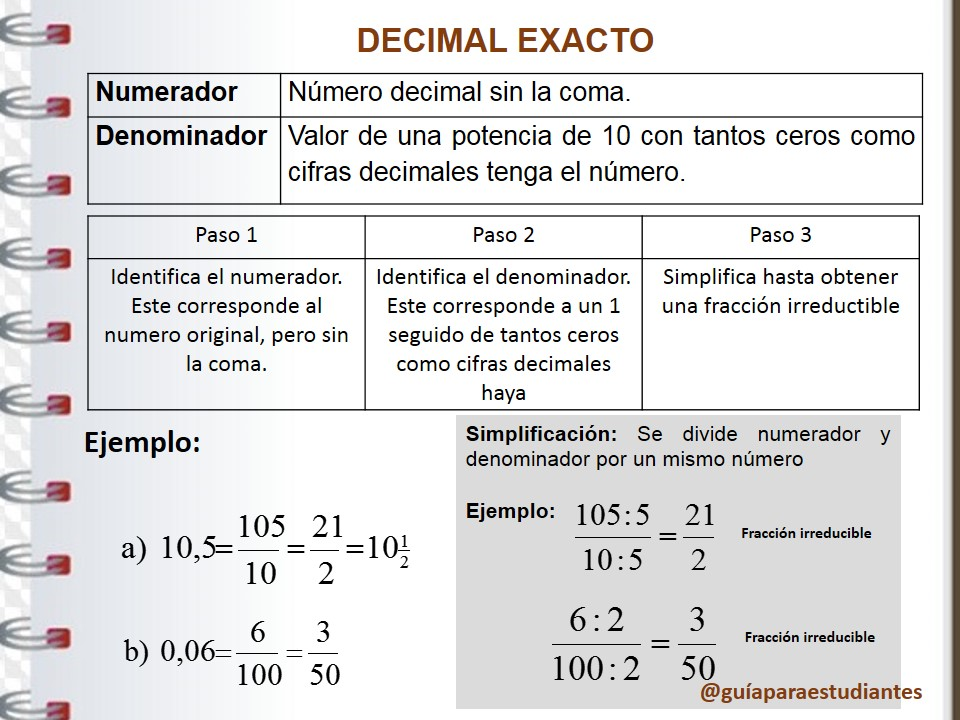 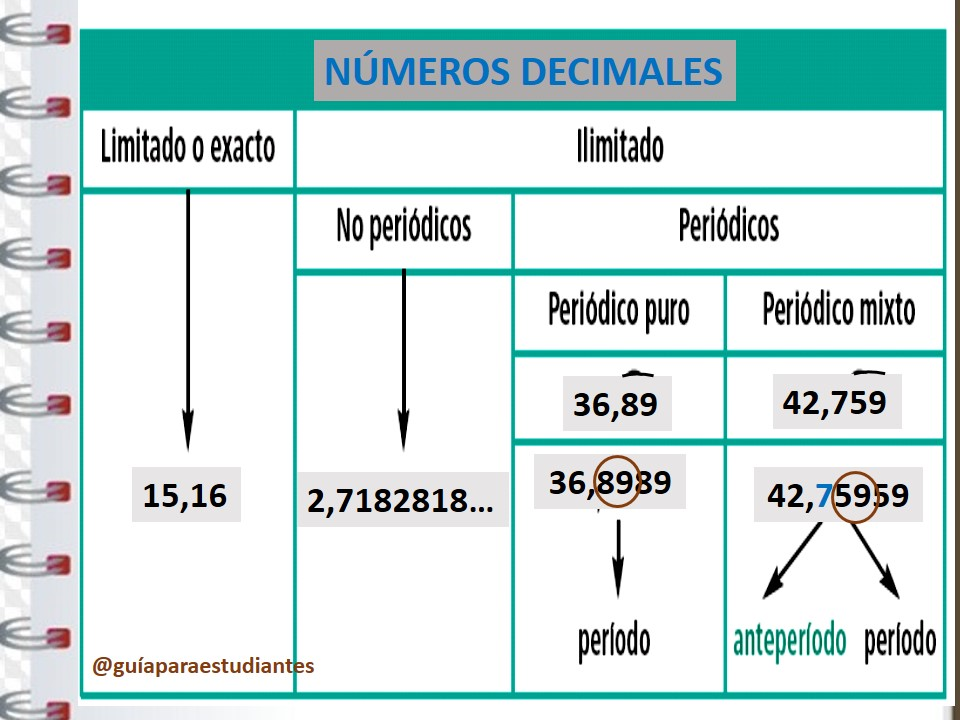 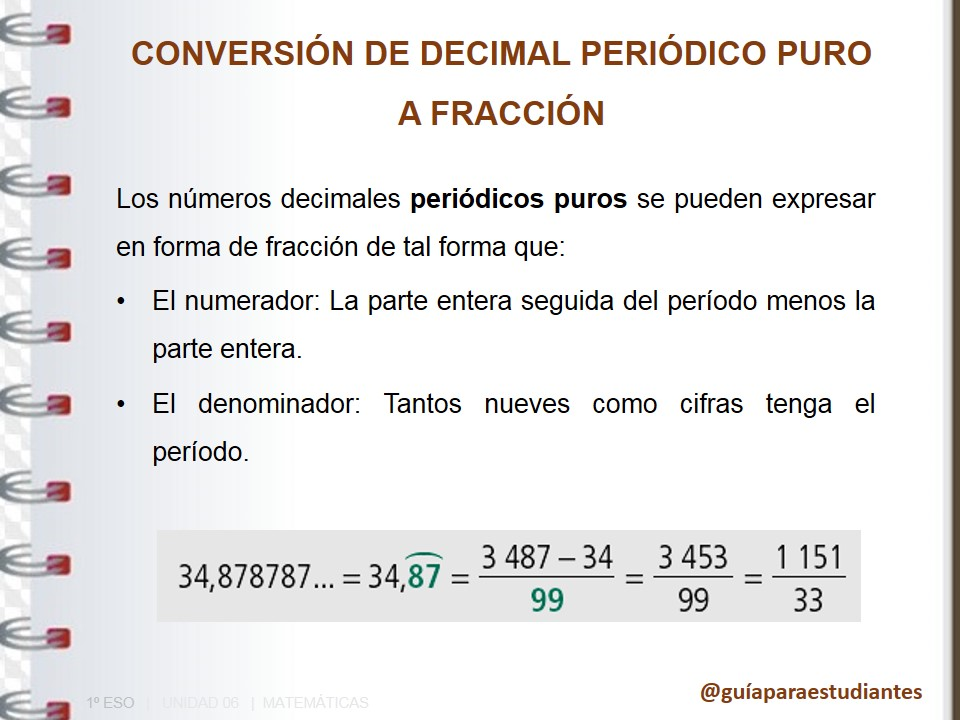 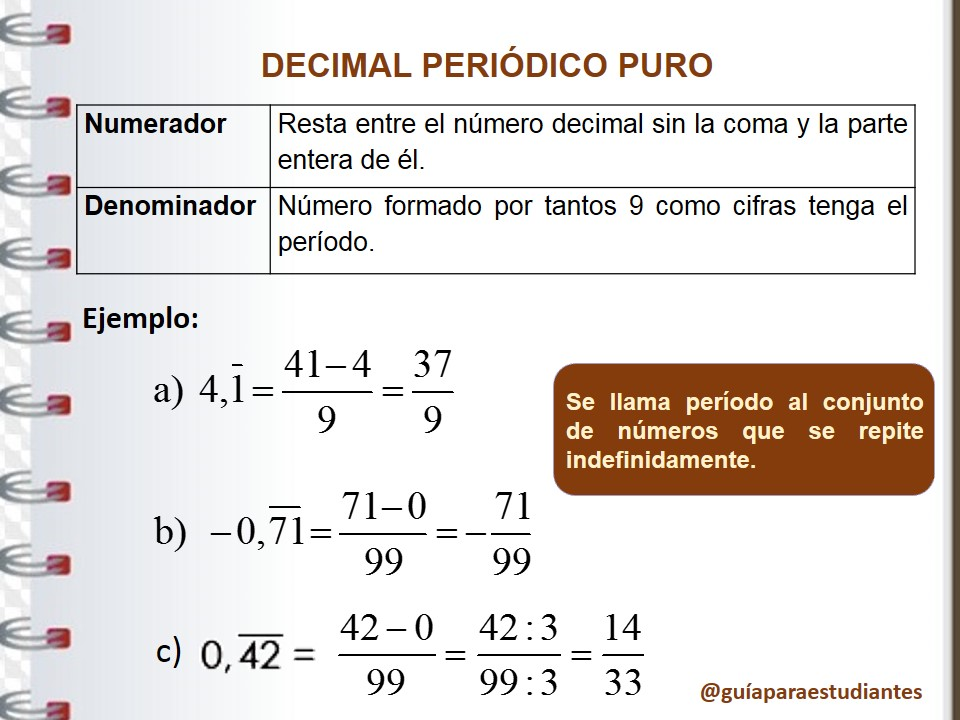 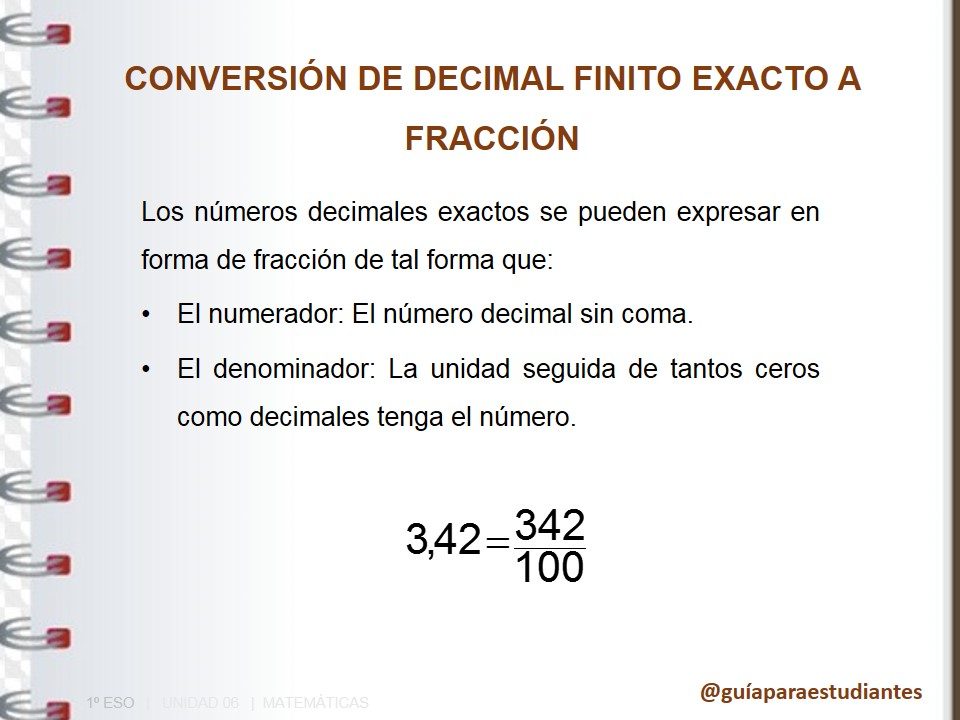 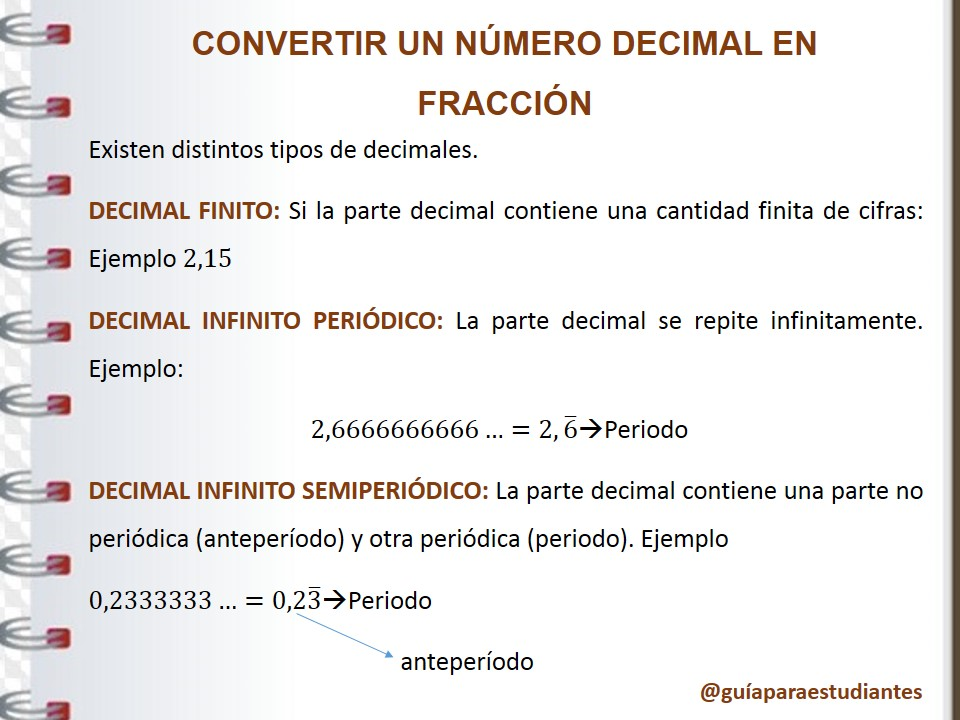 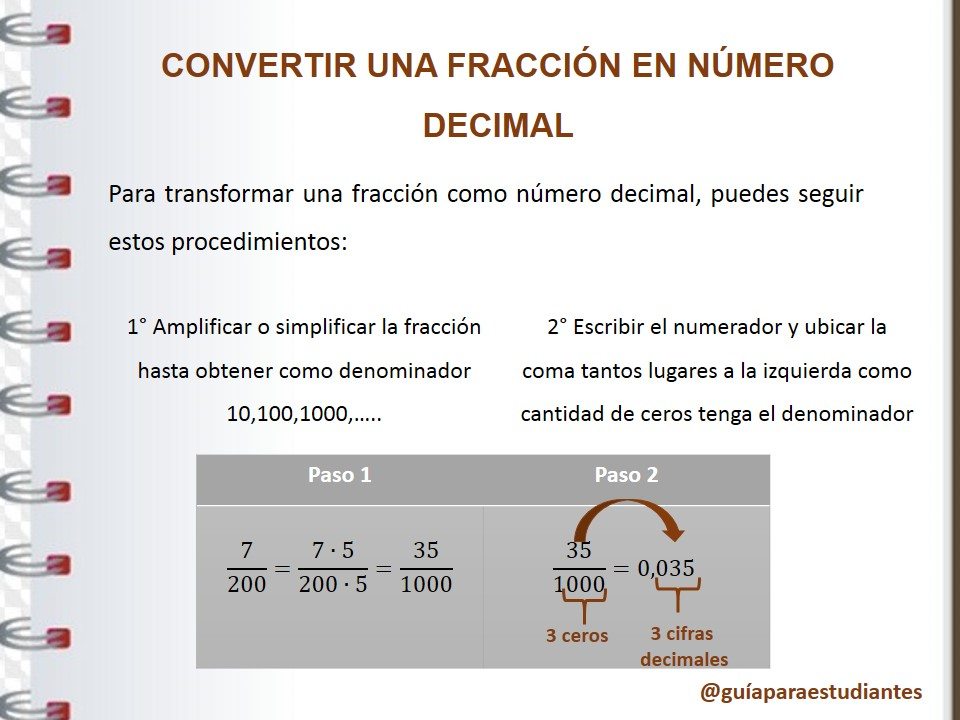